TRUYỆN KIỀU
-Nguyễn Du-
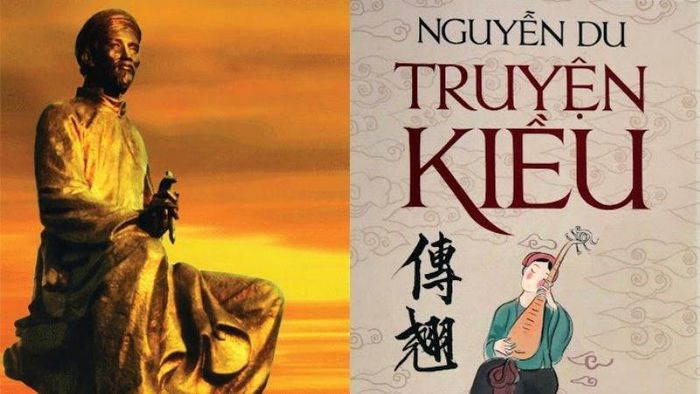 BÀI 1. TÌM HIỂU CHUNG VỀ TÁC PHẨM “TRUYỆN KIỀU”
1. Tác giả:
Tác giả Nguyễn Du (1765-1820)
Tên chữ là Tố Như, hiệu là Thanh Hiên
Quê ở làng Tiên Điền – huyện Nghi Xuân – tỉnh Hà Tĩnh
Sáng tác nhiều tác phẩm chữ Hán và chữ Nôm.
3 tập thơ chữ hán gồm 243 bài.
Tác phẩm chữ Nôm xuất sắc nhất là Đoạn trường tân thanh thường gọi là Truyện Kiều.
Hãy nêu những nét chính về thời đại, gia đình, cuộc đời của Nguyễn Du đã có ảnh hưởng  tới việc sáng tác Truyện Kiều?
a. Thời đại
- Nguyễn Du sinh trưởng trong một thời đại có nhiều biến động dữ dội, xã hội phong kiến
Việt Nam khủng hoảng sâu sắc, phong trào nông dân khởi nghĩa nổ ra liên tục, đỉnh cao là  cuộc khởi nghĩa Tây Sơn đã “một phen thay đổi sơn hà”. Nhưng triều đại Tây Sơn ngắn  ngủi, triều Nguyễn lên thay. Những thay đổi động địa ấy tác động mạnh tới nhân thức tình  cảm của Nguyễn Du để ông hướng ngòi bút của mình vào hiện thực, vào “những điều trông  thấy mà đau đớn lòng”.
b. Gia đình
- Gia đình Nguyễn Du là gia đình đại quý tộc nhiều đời làm quan và có truyền thống văn  chương. Nhưng gia đình ông cũng bị sa sút. Nhà thơ mồ côi cha năm 9 tuổi, mồ côi mẹ
năm 12 tuổi. Hoàn cảnh đó cũng tác động lớn tới cuộc đời ông.
c. Cuộc đời
Nguyễn Du có năng khiếu văn học bẩm sinh, ham học, có hiểu biết sâu rộng và từng trải,  có vốn sống phong phú với nhiều năm lưu lạc, tiếp xúc với nhiều cảnh đời, nhiều con
người, nhiều số phận khác nhau. Ông từng đi sứ sang Trung Quốc, qua nhiều vùng đất  Trung Hoa rộng lớn với nhiều nền văn hóa rực rỡ. Tất cả những điều đó có ảnh hưởng tới  sáng tác của nhà thơ.
Nguyễn Du là con người có trái tim giàu lòng yêu thương. Chính nhà thơ đã từng viết
trong Truyện Kiều “Chữ tâm kia mới bằng ba chữ tài”. Mộng Liên Đường Chủ Nhân trong  lời nói Tựa Truyện Kiều cũng đề cao tấm lòng của Nguyễn Du với con người, cuộc đời:“Lời  văn tả ra hình như có máu chảy ở đầu ngọn bút, nước mắt thẫm trên tờ giấy khiến ai đọc  cũng phải thấm thía ngậm ngùi, đau đớn đến đứt ruột”. Nếu không phải có con mắt trông  thấu cả sáu cõi, tấm lòng nghĩ suốt cả nghìn đời thì tài nào có bút lực ấy.
d. Về sự nghiệp văn học của Nguyễn Du:
Sáng tác nhiều tác phẩm chữ Hán và chữ Nôm.
3 tập thơ chữ Hán gồm 243 bài.
Tác phẩm chữ Nôm có văn chiêu hồn, xuất sắc nhất là Đoạn Trường tân thanh thường  gọi là Truyện Kiều
2. Tác phẩm “Truyện Kiều”
Nguồn gốc và sự sáng tạo:
+ Viết Truyện Kiều Nguyễn Du có dựa theo cốt truyện Kim Vân Kiều truyện của Thanh  Tâm Tài Nhân (Trung Quốc).
+ Tuy nhiên phần sáng tạo của Nguyễn Du là hết sức lớn, mang ý nghĩa quyết định thành
công của tác phẩm.
Nội dung: Từ câu chuyện tình ở TQ đời Minh biến thành một khúc ca đau lòng thương  người bạc mệnh (Vượt xa Thanh Tâm Nhân Tài ở tinh thần nhân đạo).
Hoàn cảnh: Sáng tác vào đầu thế kỷ XIX (1805-1809)
Thể loại: Truyện thơ nôm: loại truyện thơ viết bằng chữ nôm. Truyện có khi được viết
bằng thể thơ lục bát. Có hai loại truyện nôm: truyện Nôm bình dân hầu hết không có tên  tác giả, được viết dựa trên cơ sở truyện dân gian; truyện Nôm bác học phần nhiều có tên
tác giả được viết dựa trên cốt truyện có sẵn của văn học TQ hoặc do tác giả tự tạo ra.  Truyện Nôm phát triển mạnh mẽ nhất ở nửa cuối thế kỷ XVIII và thế kỷ XIX.
Ý nghĩa nhan đề:
Truyện Kiều có 2 tên chữ Hán và tên chữ Nôm
+ Tên chữ hán: “Đoạn trường tân thanh”: tiếng kêu mới về nỗi đau thương đứt ruột (bộc lộ  chủ đề tác phẩm - tiếng kêu cứu cho số phận người phụ nữ).
+ Tên chữ nôm: Truyện Kiều: tên nhân vật chính Thúy Kiều – do nhân dân đặt.
Tóm tắt Truyện kiều.

a, Phần thứ nhất: Gặp gỡ và đính ước.
Vương Thúy Kiều là một thiếu nữ tài sắc vẹn toàn, con gái đầu lòng của một gia đình
trung lưu lương thiện, sống trong cảnh “êm đềm trướng rủ màn che” bên cạnh cha mẹ và  hai em là Thúy Vân và Vương Quan. Trong buổi du xuân nhân tết thanh minh, Kiều gặp  Kim Trọng “phong lưu tài mạo tót vời”. Giữa hai người chớm nở mối tình đẹp. Kim Trọng  dọn đến trọ cạnh nhà Thúy Kiều, nhân trả chiếc thoa rơi, Kim trọng gặp Kiều bày tỏ tâm  tình. Hai người chủ động tự do đính ước với nhau.
b, Phần thứ hai: Gia biến và lưu lạc.
Trong khi Kim trọng về Liêu Dương chịu tang chú, gia đình Kiều bị mắc oan. Kiều nhờ  Vân trả nghĩa cho Kim Trọng còn nàng thì bán mình chuộc cha. Nàng bị bọn buôn người  là Mã Giám Sinh, Tú Bà, Sở Khanh lừa gạt, đẩy vào lầu xanh. Sau đó, nàng được Thúc  Sinh, một khách làng chơi hào phóng - cứu vớt khỏi cuộc đời kỹ nữ. Nhưng rồi nàng lại bị  vợ cả của Thúc Sinh là Hoạn Thư ghen tuông, đầy đọa. Kiều phải trốn đến nương nhờ cửa  phật. Sư Giác Duyên vô tình gửi nàng cho Bạc Bà – một kẻ buôn người như Tú Bà. Kiều  lại lần thứ hai rơi vào lầu xanh. Tại đây, nàng gặp Từ Hải, một anh hùng đội trời đạp đất.  Từ Hải lấy Kiều, giúp nàng báo ân oán. Do mắc lừa quan tổng đốc trọng thần Hồ Tôn Hiến,  Từ Hải bị giết, Kiều phải hầu đàn rượu Hồ Tôn Hiến rồi ép gả cho viên thổ quan. Đau đớn,  tủi nhục, nàng trẫm mình ở sông Tiền Đường và được sư Giác Duyên cứu, lần thứ hai Kiều  nương nhờ cửa phật.
c, Phần thứ 3: Đoàn tụ:
Sau nửa năm về chịu tang chú, Kim Trọng trở lại tìm Kiều. Hay tin gia đình Kiều gặp tai  biến và nàng phải bán mình chuộc cha, chàng vô cùng đau đớn. Tuy kết duyên với Thúy
Vân nhưng chàng vẫn không thể quên mối tình đầu say đắm. Chàng quyết cất công lặn lội  tìm Kiều. Nhờ gặp được sư Giác Duyên mà Kim, Kiều tìm được nhau, gia đình đoàn tụ.
Chiều theo ý mọi người, Thúy Kiều nối lại duyên cũ với Kim Trọng nhưng cả hai cùng  nguyện ước “Duyên đôi lứa cũng là duyên bạn bầy.”
3. Giá trị tác phẩm  a) Giá trị hiện thực:
- Truyện Kiều phản ánh bộ mặt tàn bạo của tầng lớp thống trị và thế lực hắc ám chà đạp  lên quyền sống của con người.
*Bọn quan lại:
+ Viên quan xử kiện vụ án Vương Ông vì tiền chứ không phải vì lẽ phải.
+ Viên quan tổng đốc trọng thần Hồ Tôn Hiến là kẻ bất tài, nham hiểm, bỉ ổi và trâng  tráo.
* Thế lực hắc ám:
+ Mã Giám sinh, Tú Bà, Sở Khanh… là những kẻ táng tận lương tâm. Vì tiền chúng sẵn  sàng chà đạp lên nhân phẩm và số phận con người lương thiện.  tác giả lên tiếng tố cáo  bộ mặt bỉ ổi của chúng.
- Truyện Kiều phơi bày nỗi khổ đau của những con người bị áp bức, đặc biệt là người phụ  nữ.
+ Vương Ông bị mắc oan, cha con bị đánh đập dã man, gia đình tan nát.
+ Đạm Tiên, Thúy Kiều là những người phụ nữ đẹp, tài năng vậy mà kẻ thì chết, người  thì bị đày đọa lưu lạc suốt 15 năm.
+ Truyện Kiều là tiếng kêu thương của những người lương thiện bị áp bức đày đọa.

b) Giá trị nhân đạo:
Viết Truyện Kiều, Nguyễn Du bộc lộ niềm thương cảm sâu sắc trước những đau khổ của  con người. Ông xót thương cho Thúy Kiều – Một người con gái tài sắc mà phải lâm vào
cảnh bị đọa đày “Thanh lâu hai lượt, thanh y hai lần”.
Là tiếng nói ngợi ca những giá trị phẩm chất cao đẹp của con người như nhan sắc, tài hoa,  trí dũng, lòng hiếu thảo, trái tim nhân hậu, vị tha…
Ông còn tố cáo các thế lực tàn bạo đã chà đạp lên quyền sống của những con người lương
thiện, khiến họ khổ sở, điêu đứng.
 Phải là người giàu lòng yêu thương, biết trân trọng và đặt niềm tin vào con người  Nguyễn Du mới sáng tạo nên Truyện Kiều với giá trị nhân đạo lớn lao như thế.
c. Giá trị nghệ thuật:
- Truyện Kiều được coi là đỉnh cao nghệ thuật của Nguyễn Du.
+ Về ngôn ngữ: Là ngôn ngữ văn học hết sức giàu và đẹp, đạt đến đỉnh cao ngôn ngữ nghệ  thuật.
+ Với Truyện Kiều, nghệ thuật tự sự đã có bước phát triển vượt bậc.
++ Tiếng Việt trong Truyện Kiều không chỉ có chức năng biểu đạt, phản ánh, biểu cảm  (bộc lộ cảm xúc) mà còn có chức năng thẩm mĩ (vẻ đẹp của ngôn từ).
++ Ngôn ngữ kể truyện có 3 hình thức: trực tiếp (lời tác giả), nửa trực tiếp (lời tác giả  mang suy nghĩ, giọng điệu nhân vật). Nhân vật trong truyện xuất hiện cả với con người
hành động và con người cảm nghĩ, có biểu hiện bên ngoài và thế giới bên trong sâu thẳm.
++ Thành công ở thể loại tự sự, có nhiều cách tân sáng tạo, phát triển vượt bậc trong  ngôn ngữ thơ và thể thơ truyền thống.
++ Về nghệ thuật xây dựng nhân vật: Khắc họa nhân vật theo phương thức tự sự, miêu
tả chi tiết bằng vài nét chấm phá mỗi nhân vật trong Truyện Kiều hiện lên như một chân  dung sống động. Cách xây dựng nhân vật chính diện thường được xây dựng theo lối lý  tưởng hóa, được miêu tả bằng những biện pháp ước lệ, nhưng rất sinh động. Nhân vật phản  diện của Nguyễn Du chủ yếu được khắc họa theo lối lý tưởng hóa, bằng bút pháp tả thực,  cụ thể và rất hiện thực (Miêu tả qua ngoại hình, ngôn ngữ, hành động….. của nhân vật).
++ Nghệ thuật miêu tả thiên nhiên đa dạng, bên cạnh bức tranh thiên nhiên chân thực  sinh động(cảnh ngày xuân), có những bức tranh tả cảnh ngụ tình đặc sắc (Kiều ở lầu Ngưng  Bích)
BÀI 2. CÁC DẠNG ĐỀ VIẾT TẬP LÀM VĂN
I. TÓM TẮT NGẮN GỌN TÁC PHẨM TRUYỆN KIỀU TRONG 20 DÒNG.
* Gợi ý: Tóm tắt truyện.  Phần 1. Gặp gỡ và đính ước
Chị em Thúy Kiều đi chơi xuân, Kiều gặp Kim Trọng (bạn Vương Quan) quyến luyến.
Kim Trọng tìm cách dọn đến ở gần nhà, bắt được cành thoa rơi, trò chuyện cùng Thuý  Kiều, Kiều- Kim ước hẹn nguyền thề.
Phần 2. Gia biến và lưu lạc
Kim về hộ tang chú, gia đình Kiều gặp nạn. Kiều bán mình chuộc cha.
Gặp Thúc Sinh, Chuộc khỏi lầu xanh. Bị vợ cả Hoạn Thư đánh ghen, bắt Kiều về hành  hạ trước mặt Thúc Sinh.
Kiều xin ra ở Quan Âm Các, Thúc Sinh đến thăm, bị Hoạn Thư bắt, Kiều sợ bỏ trốn ẩn  náu ở chùa Giác Duyên. Kiều rơi vào tay Bạc Bà, rồi lại rơi vào lầu xanh lần hai.
Kiều gặp Từ Hải, được chuộc khỏi lầu xanh. Kiều báo ân báo oán. Bị mắc lừa Hồ Tôn
Hiến. Từ Hải chết. Kiều bị gán cho viên Thổ quan. Kiều nhảy xuống dòng Tiền Đường tự  vẫn. Sư bà Giác Duyên cứu thoát về tu ở chùa.
Phần 3. Đoàn tụ
Sau khi hộ tang trở về được gả Thúy Vân, Kim vẫn khôn nguôi nhớ Kiều, tìm kiếm Kiều.
Kim lập đàn lễ, gặp Kiều, gia đình sum họp. Kiều không muốn nối lại duyên xưa. Chỉ coi  nhau là bạn.

II. GIỚI THIỆU NHỮNG NÉT CƠ BẢN VỀ TÁC GIẢ NGUYỄN DU.
Mở bài: Khái quát vị trích và tài năng của Nguyễn Du
Thân bài
a. Bản thân.
Sinh 3.1.1766 (Năm Ất Dậu niên hiệu Cảnh Hưng) Mất 16.9.1820. Tên chữ Tố Như hiệu  Thanh Hiên.
Quê Tiên Điền, Nghi Xuân, Trấn Nghệ An. 10 tuổi mồ côi mẹ.
Là một trong năm người nổi tiếng đương thời.
b. Gia đình.
Đại quý tộc, nhiều đời làm quan và có truyền thống khoa bảng. Có thế lực bậc nhất lúc  bấy giờ.
Cha là Nguyễn Nghiễm - nhà văn - nhà nghiên cứu sử học- nhà thơ và từng làm tể tướng.
Mẹ là Trần Thị Tần xuất thân dòng dõi bình dân, người xứ Kinh Bắc, là vợ thứ ba và ít  hơn chồng 32 tuổi.
Thuở niên thiếu Nguyễn Du chịu nhiều ảnh hưởng của mẹ.
c. Thời đại.
- Cuối Lê đầu Nguyễn - thời kì phong kiến Việt Nam suy tàn , giai cấp thống trị thối nát,  đời sống xã hội đen tối, nhân dân nổi dậy khởi nghĩa. Khởi nghĩa Tây Sơn.
d. Cuộc đời.
Từng làm quan cho nhà Lê, chống lại Tây Sơn nhưng thất bại, định trốn vào Nam theo  Nguyễn Ánh nhưng không thành, bị bắt rồi được thả.
Sống lưu lạc ở miền Bắc, về quê ở ẩn, nếm trải cay đắng
Năm 1802 làm quan cho triều Nguyễn, tài giỏi được cử đi xứ sang Trung Quốc hai lần.
e. Sự nghiệp thơ văn.
- Ông để lại một di sản văn hóa lớn cho dân tộc:
+ Thơ chữ Hán: Thanh Hiên Thi Tập, Bắc hành tạp lục, Nam Trung tạp ngâm.
+ Thơ chữ Nôm: Đoạn Trường Tân Thanh (Truyện Kiều), Văn chiêu hồn, Văn tế sống  hai cô gái trường lưu.
e. Tư tưởng tình cảm
Đối với những kẻ thuộc tầng lớp trên, tướng lĩnh hay quan lại cao cấp Nguyễn Du vạch  trần tội ác của chúng.
Đối với những con người bất hạnh... ông dành hết tình thương đặc biệt là phụ nữ và trẻ  em.

3. Kết bài:
 Sợi chỉ đỏ xuyên suốt toàn bộ tác phẩm của Nguyễn Du từ chữ Hán đến truyện Kiều,
văn chiêu hồn đều sáng ngời Chủ nghĩa nhân đạo. Mặc dù sinh ra trong gia đình quý tộc,  Nguyễn Du lăn lộn nhiều trong cuộc sống, yêu thương quần chúng, lắng nghe tâm hồn,  nguyện vọng của quần chúng nên ông ý thức được những vấn đề trọng đại của cuộc đời.Với  tài năng nghệ thuật tuyệt vời ông đã làm cho vấn đề trọng đại càng trở nên bức thiết hơn,  da diết hơn, nóng bỏng hơn.Thơ Nguyễn Du dù chữ Hán hay Nôm đều đạt tới trình độ điêu  luyện. Riêng truyện Kiều là một công hiến to lớn của ông đối với sự phát triển của văn học  dân tộc.
III. NHẬN XÉT VỀ TRUYỆN KIỀU, CÓ Ý KIẾN CHO RẰNG: “SỰ THÀNH  CÔNG VĨ ĐẠI NHẤT CỦA TÁC PHẨM VẪN LÀ TẤM LÒNG NHÂN ĐẠO CỦA  NGUYỄN DU THỂ HIỆN MỘT CÁCH THIẾT THA, MÊNH MÔNG ĐẾN NÃO  LÒNG TRONG TÁC PHẨM". BẰNG HIỂU BIẾT CỦA MÌNH VỀ TRUYỆN KIỀU,  HÃY LÀM SÁNG TỎ Ý KIẾN TRÊN.

Ngoài việc tái dựng một bức tranh hiện thực khốc liệt và đớn đau, cảnh báo về những  số phận đang bị chà đạp, rẻ rúng của thực trạng xã hội thế kỉ XVIII, tác phẩm “Truyện  Kiều” vĩ đại của Nguyễn Du còn là sự thể hiện đến mênh mông, không bờ bến một quan  điểm nhân đạo sâu sắc, tha thiết với con người, cuộc đời. Đó là những con người, những  cuộc đời cụ thể đến mức xót xa, căm phẫn. Ở đây, trong tác phẩm này, là người phụ nữ. Ai  đó đã nói rằng, nếu xã hội xưa tạo nhiều bất hạnh cho con người, thì trong lớp người đó,  bất hạnh nhất vẫn là người phụ nữ. Tã hiểu vì sao Nguyễn Du chọn đối tượng này để cụ  thể hóa chủ nghĩa nhân đạo của mình. Là người trong cuộc, tự trong sâu thẳm của đôi mắt  nhìn thắm thiết, hơn ai hết, Nguyễn Du cho rằng:
“Đau đớn thay phận đàn bà
Lời rằng bạc mệnh cũng là lời chung”
Đó “là lời chung”, bởi không riêng gì một Vương Thúy Kiều như một chứng nhân bi  thảm. Đó còn là Đạm Tiên -một khuôn mẫu tiền kiếp của nàng Kiều - Vượt ra ngoài thuyết  định mệnh tương đồng, Nguyễn Du còn muốn nói, với một quan điểm xã hội “Trọng nam  khinh nữ” như vậy, thì không chỉ một đời tài hoa mệnh bạc... Trên tất cả những số phận  đắng cay ấy, Nguyễn Du đã nhỏ những giọt nước mắt đồng cảm.
Ít nhiều, khi kể lại sự gặp gỡ của Kim - Kiều, Nguyễn Du đã muốn ngợi ca một tình  cảm tự nguyện: “Hai bên cùng liếc, hai lòng cùng ưa”. Sự tự nguyện, không ép uổng là tiền
đề của hôn nhân hạnh phúc.
Ca ngợi mối tình ấy, tấm lòng nhân đạo của Nguyễn Du càng đau xót và nung nấu lòng  căm phẫn khi chính cái xã hội ấy là căn nguyên tạo nên sự đổ vỡ. Quả là, xã hội cũ - một  xã hội nói như Nguyễn Du: “Máu tham hễ thấy hơi đồng thì mê” - đã chà đạp lên hạnh
phúc riêng tư, cá nhân của con người. Trong đêm sâu, giữa tiếng khóc của Kiều: “Ôi Kim  Lang! hỡi Kim Lang!”. Ta nghe như đồng vọng tiếng khóc của Nguyễn Du, tiếng khóc của  một trái tim lớn vì con người.
Một biểu hiện nhân văn khác của Nguyễn Du khi tái hiện số phận nàng Kiều, đó là mặc
dù số phận, xã hội cứ liên tiếp xô đẩy nàng vào tận chốn bùn nhơ, Nguyễn Du vẫn cứ là kẻ
bênh vực. Với tình cảm đó, Nguyễn Du luôn khẳng định phẩm giá - phẩm giá của một  người cứ muốn vươn lên, vùng vẫy, chứng tỏ giá trị. Nguyễn Du gọi đó là giá trị:
“Hải đường mơn mởn cành tơ
Ngày xuân cùng gió càng mưa càng nồng”,
Thật vậy, 15 năm đoạn trường ở vào nhiều cảnh ngộ, Kiều vẫn không ngừng vùng vẫy.  Khẳng định nét đẹp đó của Thúy Kiều trước hết xuất phát từ tấm lòng yêu thương con  người, quý trọng tâm hồn con người ở Nguyễn Du. Đó cũng là cội nguồn lý giải sự xuất  hiện của nhân vật Từ Hải giữa sóng gió đời Kiều. Bênh vực, chở che và ước muốn một  kiểu công lý đích thực, hữu hiệu cho cuộc đời đó, Nguyễn Du với tấm lòng nhân đạo cao  cả đã xây dựng nhân vật anh hùng Từ Hải. Không có công lý từ phía giai cấp thống trị, lại  muốn mở ra một ánh sáng cuối đường hầm, lần đầu tiên trong trật tự của xã hội phong kiến  diễn ra một phiên tòa xét xử mà người thi hành công lý là một cô gái giang hồ và một  “Tướng giặc”. Cảm nhận sự hoán đổi trật tự - một điều tối kị của trật tự phong kiến - mới  thấy hết bể nguồn nhân ái vĩ đại của tấm lòng Nguyễn Du.
Chính vì yêu thương đến tha thiết với con người, Nguyễn Du đã mơ ước - mơ ước về  một thứ công lý đích thực, sòng phẳng và có hiệu quả cho đời Thúy Kiều. Với Kiều - công
lý đó, những oan khiên của cuộc đời “Thanh lâu hai lượt, thanh y hai lần” ấy mới có thể
phần nào bớt đi những trái ngang. Với Kiều - công lý đó, cả một bọn người bất nhân mới  bị vạch mặt chỉ đến và lôi ra ánh sáng. Đó chỉ là kiểu công lý của một trái tim luôn luôn  thao thức không nguôi về số kiếp con người.
Truyện Kiều đã trải qua mấy trăm năm tồn tại. Theo với thời gian vẫn là tấm lòng luôn  hướng về con người của Nguyễn Du. Tấm lòng ấy rất gần và luôn luôn trong sáng đối với  thời đại hôm nay. Chính với tấm lòng đó mà tác phẩm đã vượt ra khỏi quy luật thường hằng để mãi mãi là “Tiếng mẹ ru mỗi ngày” như đánh giá của nhà thơ Tố Hữu và của thế hệ hôm  nay.
IV. CHỨNG MINH RẰNG: TRUYỆN KIỀU LÀ MỘT BẢN CÁO TRẠNG LÊN ÁN  MỘT XÃ HỘI BẤT NHÂN CHÀ ĐẠP LÊN QUYỀN SỐNG, QUYỀN HẠNH PHÚC  CỦA CON NGƯỜI.
1. Mở bài
Mở đầu Truyện Kiều, Nguyễn Du viết:
“Trăm năm trong cõi người ta,  Chữ tài chữ mệnh khéo là ghét nhau.
Trải qua một cuộc bể dâu,
Những điều trông thấy mà đau đớn lòng.”
Tái hiện cái đau khổ của 15 năm lưu lạc, kể lại nỗi đoạn trường của một cô gái tài sắc,  thông minh, hiếu thảo nhưng phận bạc, trước hết Nguyễn Du muốn cụ thể hóa, hình ảnh
hóa cái xã hội bất nhân chà đạp, xô đẩy con người. Trên cơ sở đó, ông thức tỉnh lương tâm  con người, cảnh báo với mọi người cái ảo tưởng: “Bốn phương phẳng lặng hai kinh vững  vàng” của chế độ phong kiến thế kỷ XVIII. Chính vì vậy ngoài một tấm lòng chứa chan  nhân ái với số phận con người, Truyện Kiều còn được nhìn nhận như một bản một bản cáo  trạng bằng thơ “lên án một xã hội bất nhân chà đạp lên quyền sống, quyền hạnh phúc của  con người”.
2. Thân bài
Xã hội ấy thật bất nhân. Từ một nguyên cớ nhỏ dẫn đến việc quan lại có điều kiện tham  ô, cả một gia đình tan nát. Trong sự tan nát đó, người nhận lấy đau khổ hơn cả là Vương
Thúy Kiều. Đó là một cô gái tài sắc vẹn toàn, một cô gái mà Nguyễn Du giới thiệu: “Sắc  đành đòi một, tài đành họa hai” và:
“Vì đem vào sổ đoạn trường,  Thì treo giải nhất chi nhường cho ai.
Đặc biệt, trước đó, là một cô gái đang chớm nở một mối tình đầu tha thiết, đắm say, hứa  hẹn hạnh phúc. Bi kịch của xã hội bất nhân, vì đồng tiền đã tước đoạt cái hạnh phúc chớm  nở kia của Thúy Kiều, biến tài sắc trên thành tai họa thành nỗi đau triền miên, kéo dài suốt  cuộc đời. Nàng phải “bán mình chuộc cha, ngậm ngùi, phẫn uất trao mối duyên tình với  chàng Kim cho Thúy Vân. Tuy vậy, tưởng nàng đã yên thân với một nỗi đau khổ duy nhất:  “Ôi Kim Lang! Hỡi Kim Lang!
Thôi thôi thiếp đã phụ chàng từ đây.”
Không chỉ có thế. Cơ cấu phi nhân của xã hội này sinh trên đó rất nhiều những bọn người  vô lại: Không chỉ là bọn quan lại tối mắt vì tiền, lúc này còn có Mã Giám Sinh; Tú-Bà; Sở
Khanh và rất nhiều loài hổ báo ruồi xanh khác... Giữa vòng vây đó, Thúy Kiều như một
“Chiếc bách giữa dòng”. Nàng bị đẩy vào lầu xanh mở đầu một chuỗi những tai họa thảm  khốc của kiếp: “Thanh lâu hai lượt, thanh y hai lần”. Còn gì đớn đau hơn bi kịch này với  một cô gái khuê các, có học, một cô gái mà trước kia Nguyễn Du mô tả: “Tường đông ong  bướm đi về mặc ai”
Ở thanh lâu, Kiều phải chịu bao nhiêu đớn đau, tủi nhục. Cái tủi nhục của kẻ muốn gìn  giữ nhân phẩm, nhân cách nhưng cuối cùng điều đó chỉ là phù vân, ảo tưởng. Đến lúc này,  Nguyễn Du như không thể giữ được thái độ trầm tĩnh,
khách quan của người đọc cáo trạng ông đau đớn đến xé lòng và thốt lên:
“Đau đớn thay phận đàn bà
Lời rằng bạc mệnh cũng là lời chung”  Với thái độ đó, ông muốn cùng Kiều chia xẻ cái tâm sự:
“Khi tỉnh rượu, lúc tàn canh,
Giật mình mình lại thương mình xót xa”
Chưa hết, số phận hay chính cái trá ngụy bất nhân của xã hội lại tiếp tục xô đẩy cánh hoa
lạc loài kia, sao cho “cho hại, cho tàn, cho cân” thì mới hả hê. Kiều sa vào tay Hoạn Thư,  ở đây, phải chịu cực hình của kiếp làm lẽ. Cái kiếp mà sau đó, Hồ Xuân Hương cũng tỏ ra
rất căm phẫn: “Chém cha cái kiếp lấy chồng chung”.
Thoát khỏi tay Hoạn Thư, lại sa chân vào lầu xanh lần thứ hai, lúc này, quyền sống,  quyền mưu cầu hạnh phúc bị chà đạp đến nghiêm trọng, không thể chịu đựng. Sự tuyệt  vọng của Kiều lúc này đã đến đỉnh điểm bi thảm, nàng kêu lên:
“Chém cha cái số má đào  Gỡ ra rồi lại buộc vào như chơi”
Không thể chịu đựng được nữa, đã đến lúc công lý phải lên tiếng. Mà công lý ở đâu trong  cái xã hội “nhai thịt người ngọt xớt như đường” kia? Nguyễn Du đành phải ước mơ. Ông
ước mơ một người: “Vai năm tấc rộng, thân mười thước cao”. Và Từ Hải xuất hiện. Công  lý được tạm thời thực hiện: Quá là chỉ tạm thời, bởi quyền lực vẫn nằm trong tay bọn phản  công lý. Bây giờ, bản cáo trạng của Nguyễn Du càng trở nên gay gắt, dữ dội. Ông nhìn  thấy mưu ma chước quỷ,
thói trăng hoa đến phi luân của kẻ đại diện cho luật pháp nhà nước là Hồ Tôn Hiến. Kiều  mang tiếng giết chồng. Và phải “rỉ máu năm đầu ngón tay” để mua vui cho Hồ Tôn Hiến  bằng cung đàn bạc mệnh trong đêm tang tóc. Khi bị sang tay cho một gã thổ quan vô danh  tiểu tốt thì giới hạn của con người chấm dứt. Kiều tự vẫn. Bản cáo trạng đã lên đến chỗ tận  cùng, đã vút lên tận trời xanh. Nó trở thành tiếng kêu thảm thiết đòi quyền sống trong một  xã hôi luôn muốn đẩy con người đến bước đường cùng.
3. Kết bài
Mở đầu bản cáo trạng là một vị quan, chấm dứt bản cáo trạng là một vị quan. Mở đầu  cáo trạng là mối lương duyên tan vỡ, chấm dứt cáo trạng là một cái chết oan ức. Nguyễn
Du muốn nói gì với chúng ta thông qua bức thông điệp vĩ đại của ông? Rõ ràng, tự sâu  thẳm, Nguyễn Du - với hình ảnh Thúy Kiều - đang đặt ra vấn để “Tồn tại hay không tồn  tại?” cho cái xã hội mà Nguyễn Du đang lên án đó.